Sugartown smoked foods
Team Rotisserie
Jason Chou, Reed Lerner, Reginald Ferguson, Jake Heichert, Garett Cary, Alice Lee
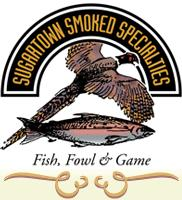 Road Map
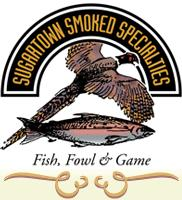 Sugartown
Award winning smoked foods
You know the rest…
Main area for improvement 
 -Web sales: 9%
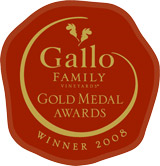 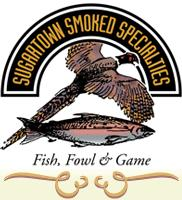 Shopping in Person
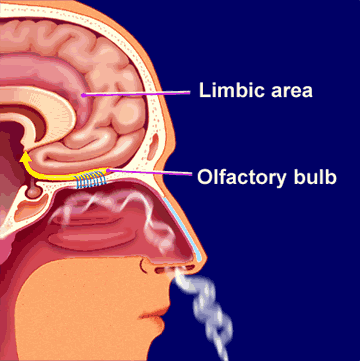 Sensory Stimulation
 -Visual
 -Smell
 -Taste
 -Touch
Factor into WTP & expected satisfaction
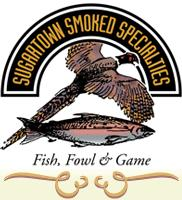 Shopping Online
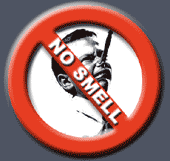 Sensory Stimulation
 -Visual
 -Smell
 -Taste
 -Touch
Increase by framing description and peripheral design
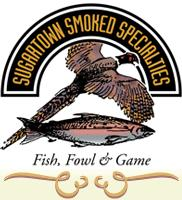 Hypothesis
Emphasizing sensory features of the webpage will increase willingness to pay and expected satisfaction.
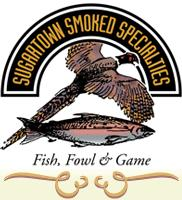 Proposed Experiment
In-person
Online
Meal Framed
Images
Price Info
Images
Original
Description
Sensory
Description
Regular Customer
Testimonial
Expert
Testimonial
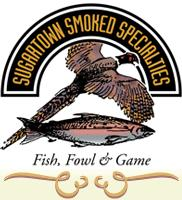 Actual Experiment
New Site
Original Site
Original
Description
New
Description
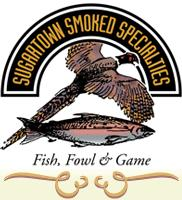 Experimental Variables
Stimulate taste, smell, and sight 
Independent variables 
 -Emphasize sensory language in product  
  description
 -Modify the peripheral design of the site
Dependent variables
 -Willingness to pay
 -Expected satisfaction
 -Hunger
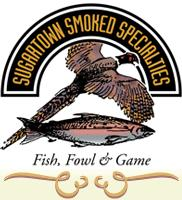 Execution of Independent Variables
Product Descriptions
The Sugartown Smoked Specialties production staff meticulously hand trim and cure the freshest North Atlantic Salmon fillets, then cold smoke them in our European made smokehouse. The result is a buttery, melt in your mouth Nova, sliced paper thin, with the perfect salt to sugar ratio. The salmon comes packaged on its own serving board, and is available in your choice of (4) - 4 ounce packages (perfect for gifting), 8 ounce, 16 ounce and whole fillets. Fillets average 2.2 pounds.
This Nova Style Smoked Salmon is known for its buttery, melt in your mouth taste. The delightfully aromatic fillets are sliced paper thin and have the perfect salt to sugar ratio. The freshest North Atlantic Salmon are meticulously hand trimmed, cured, and then cold smoked in our European made smokehouse. The salmon comes packaged on its own serving board, and is available in your choice of (4) - 4 ounce packages (perfect for gifting), 8 ounce, 16 ounce and whole fillets. Fillets average 2.2 pounds.
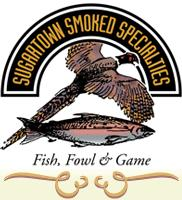 Execution of Independent Variables
Peripheral Site Design
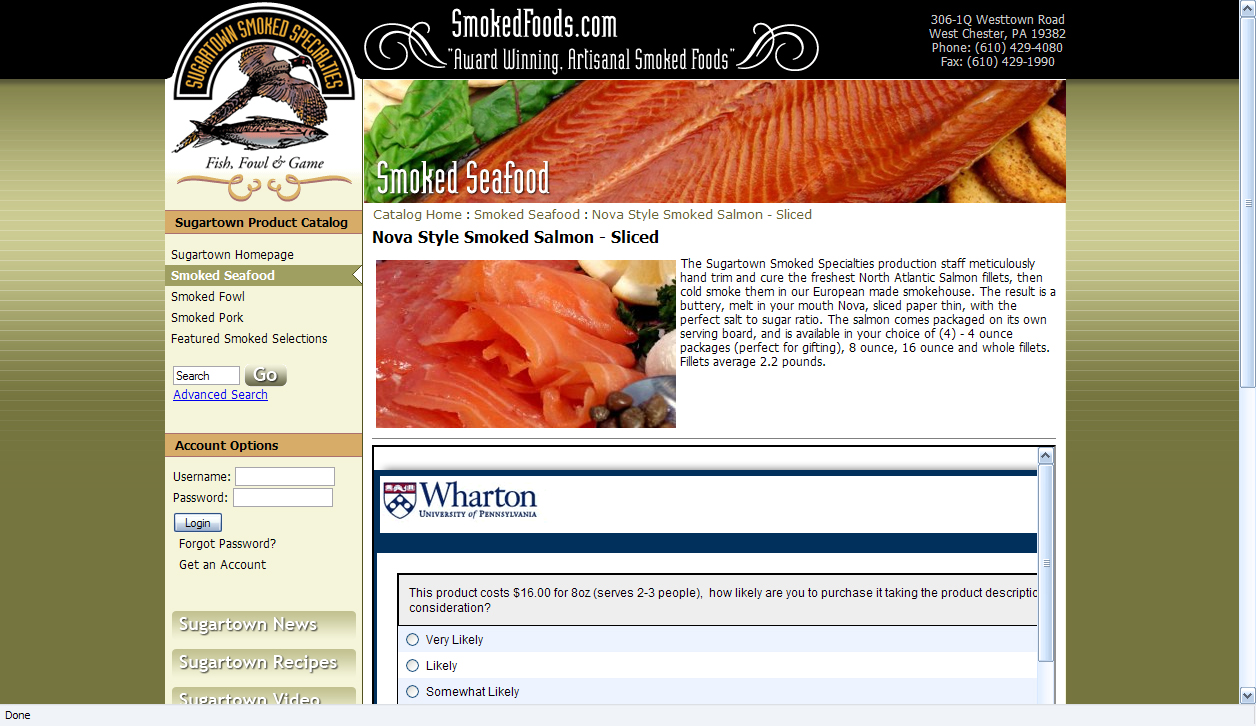 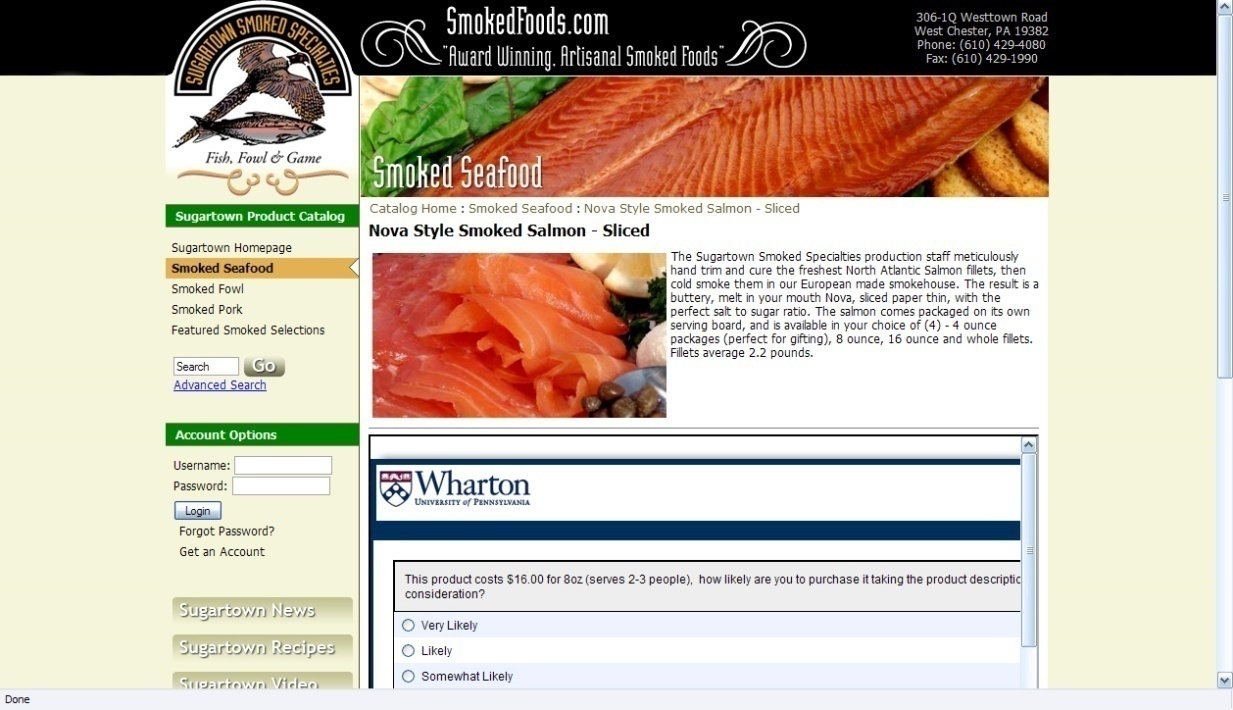 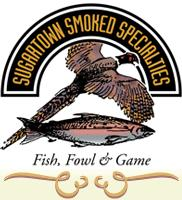 Implementation
Online survey 
 -Embedded in website
Wide delivery
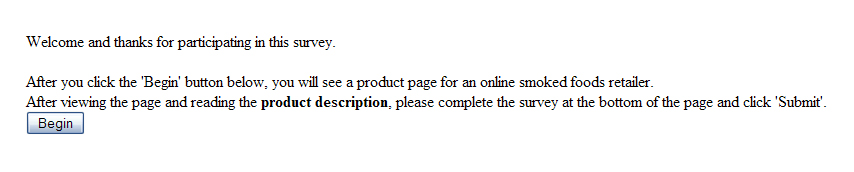 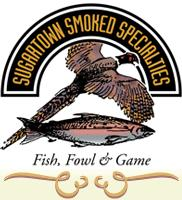 Respondents.
Average Age: 28.7
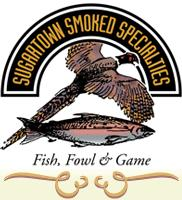 Overall Response
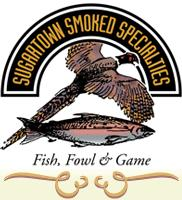 Possible Limitations
Age of respondents
-May be missing the target markets
Proportion of visitors to buyers
3% of traffic from Google
Most hits from searches with “Smoked” or “Sugartown”
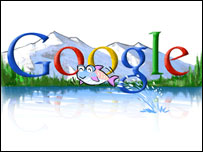 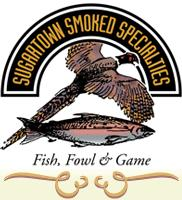 The results agreed with our expectations.
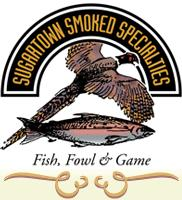 Suggestions
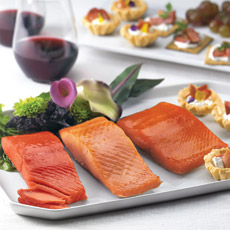 Sensory language
Put consumers in a “hot” buying state
Peripheral cues are important
A simple color change can make a difference
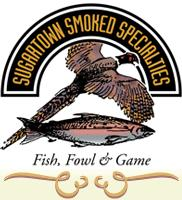 Questions…
Team Rotisserie
Jason Chou, Reed Lerner, Reginald Ferguson, Jake Heichert, Garett Cary, Alice Lee
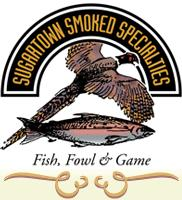